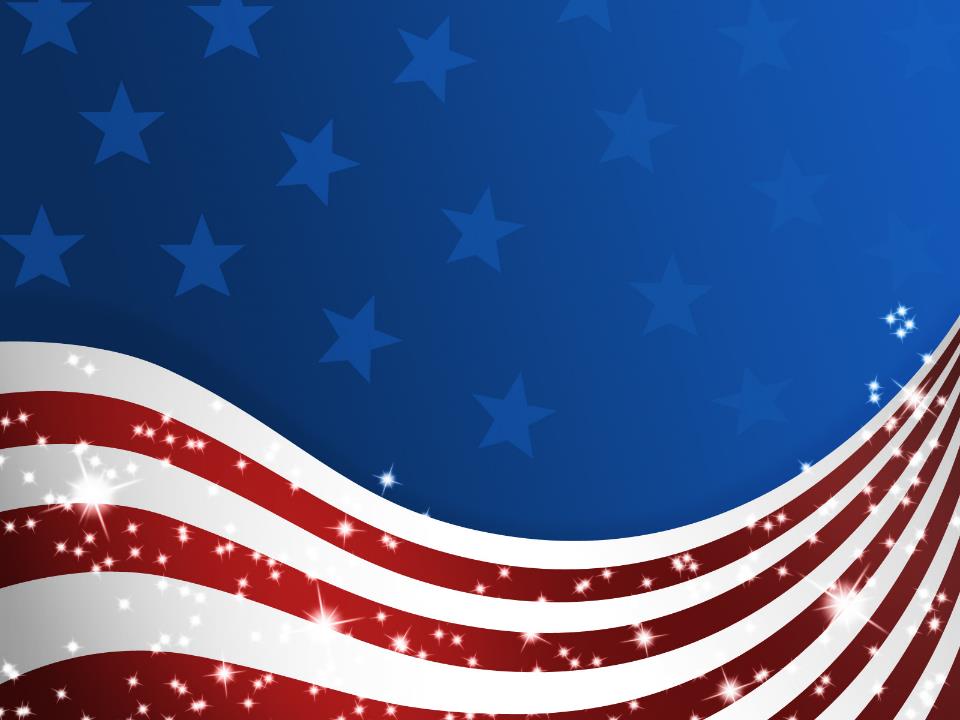 “Free to Be Slaves”
“You have been set free from sin and have become slaves to righteousness.” Romans 6:18
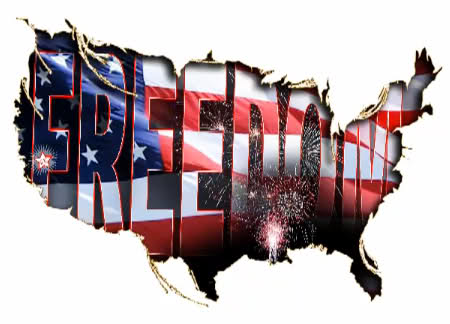 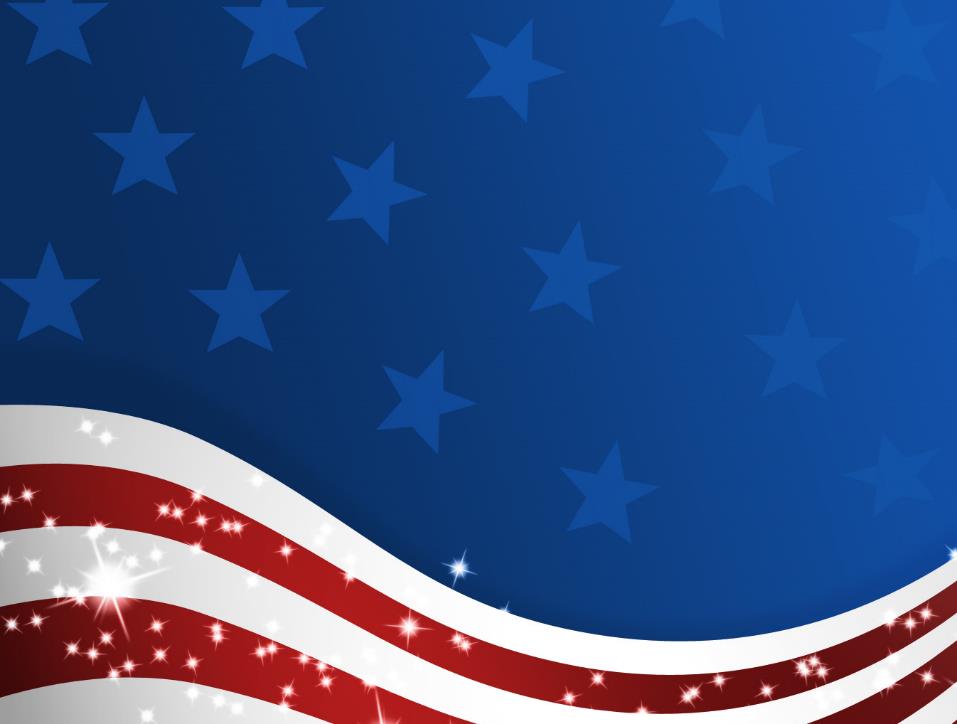 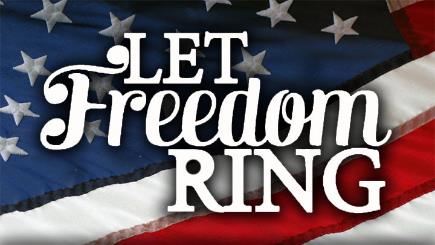 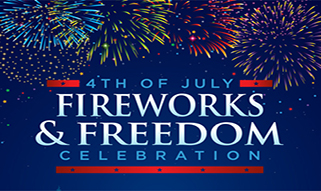 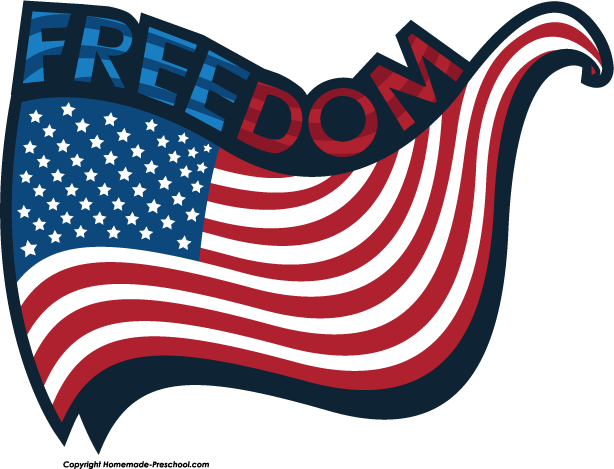 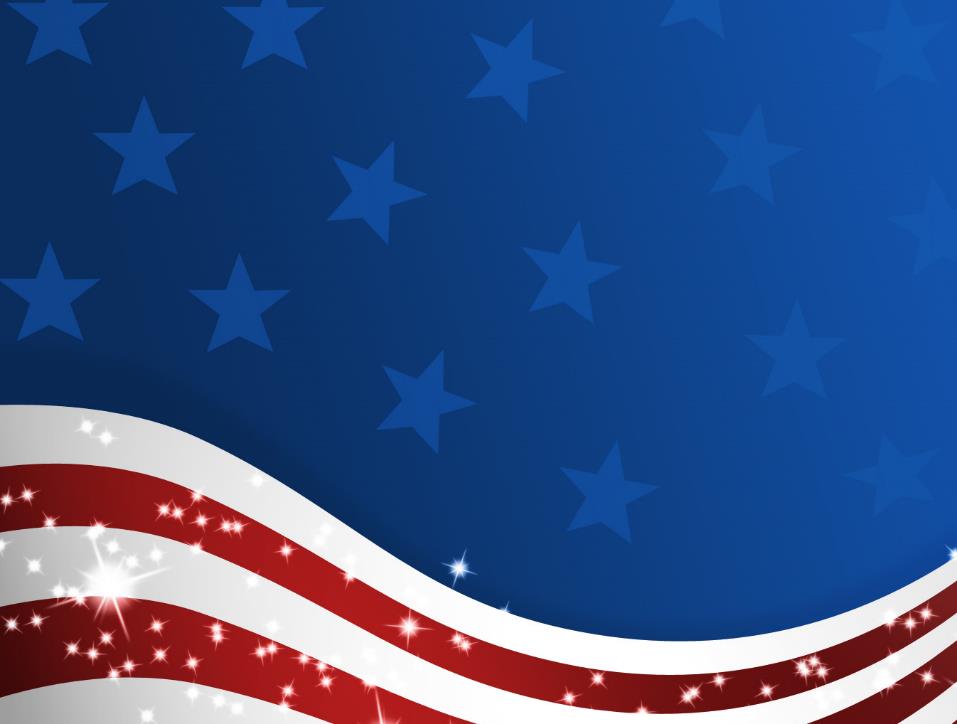 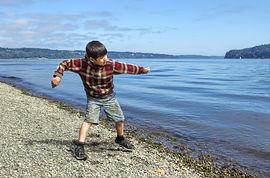 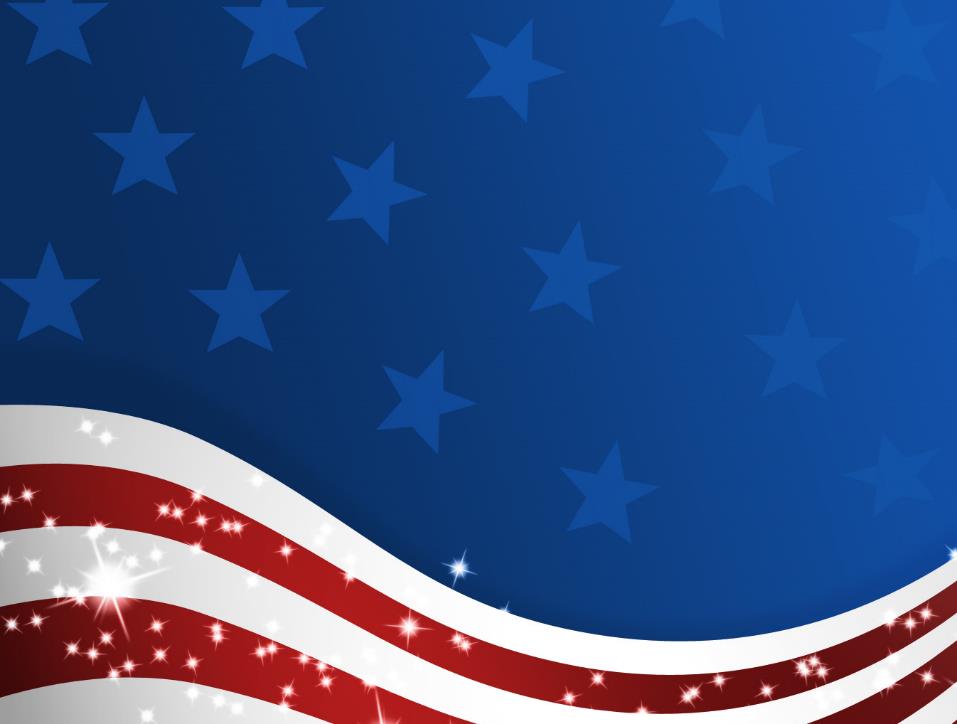 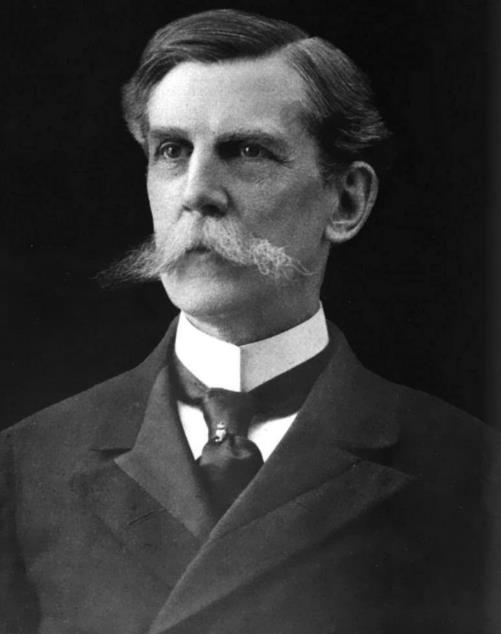 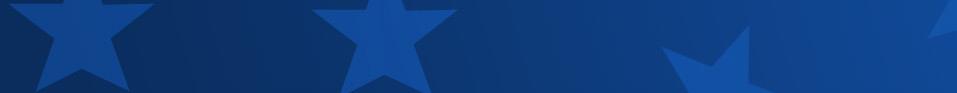 Christian Freedom
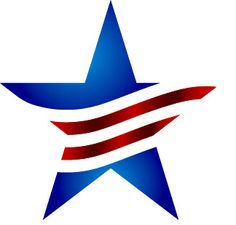 Freedom from:


Freedom for:
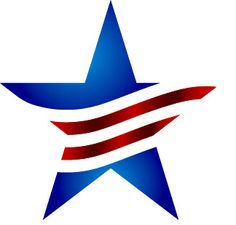 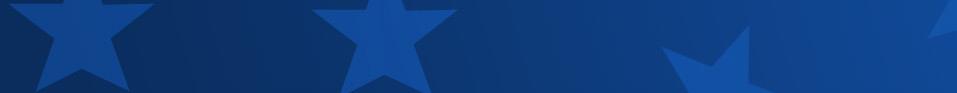 Christian Freedom
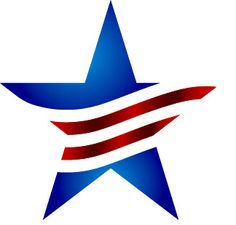 Freedom from:
1. Sin!
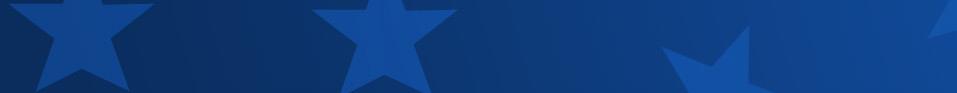 Romans 6:15-18
What then? Shall we sin because we are not under law but under grace? By no means! Don't you know that when you offer yourselves to someone to obey him as slaves, you are slaves to the one whom you obey–whether you are slaves to sin, which leads to death, or to obedience, which leads to righteousness? But thanks be to God that, though you used to be slaves to sin, you whole-heartedly obeyed the form of teaching to which you were entrusted. You have been set free from sin and have become slaves to righteousness.
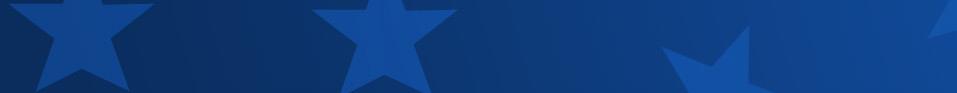 Christian Freedom
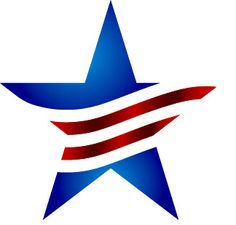 Freedom from:
1. Sin!
2. Death!
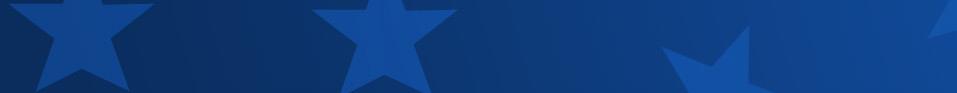 Christian Freedom
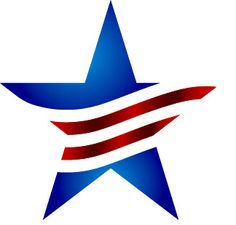 Freedom from:
1. Sin!
2. Death!
3. The Law!
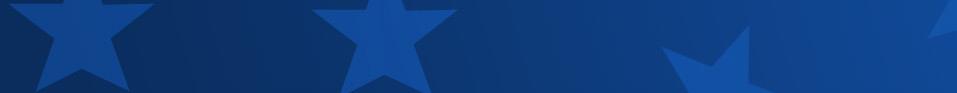 Christian Freedom
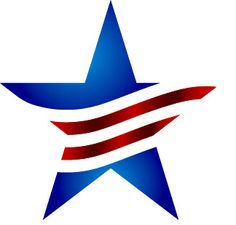 Freedom from:
1. Sin!
2. Death!
3. The Law!
4. Earning salvation!
Spiritual Slavery!
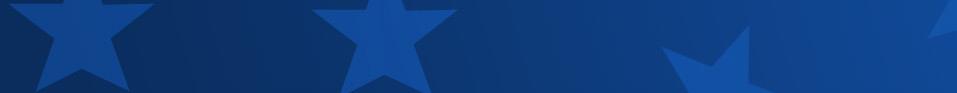 Christian Freedom
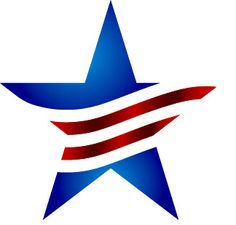 Freedom from:
1. Sin!
2. Death!
3. The Law!
4. Earning salvation!
Spiritual Slavery!
“If the Son sets you free, you are free indeed!” John 8:36
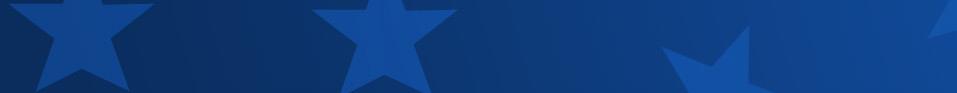 Christian Freedom
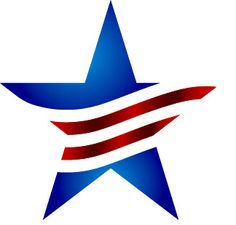 Freedom from:
 
Freedom for:
1. Life with God!
2. Life abundant!
3. Life eternal!
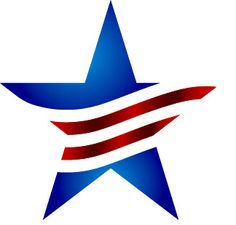 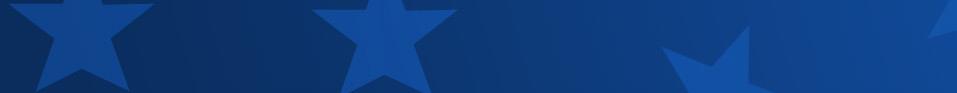 Christian Freedom
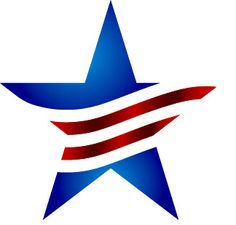 Freedom from:
 
Freedom for:
1. Life with God!
2. Life abundant!
3. Life eternal!
4. Slavery!
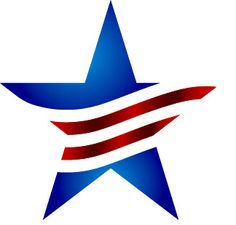 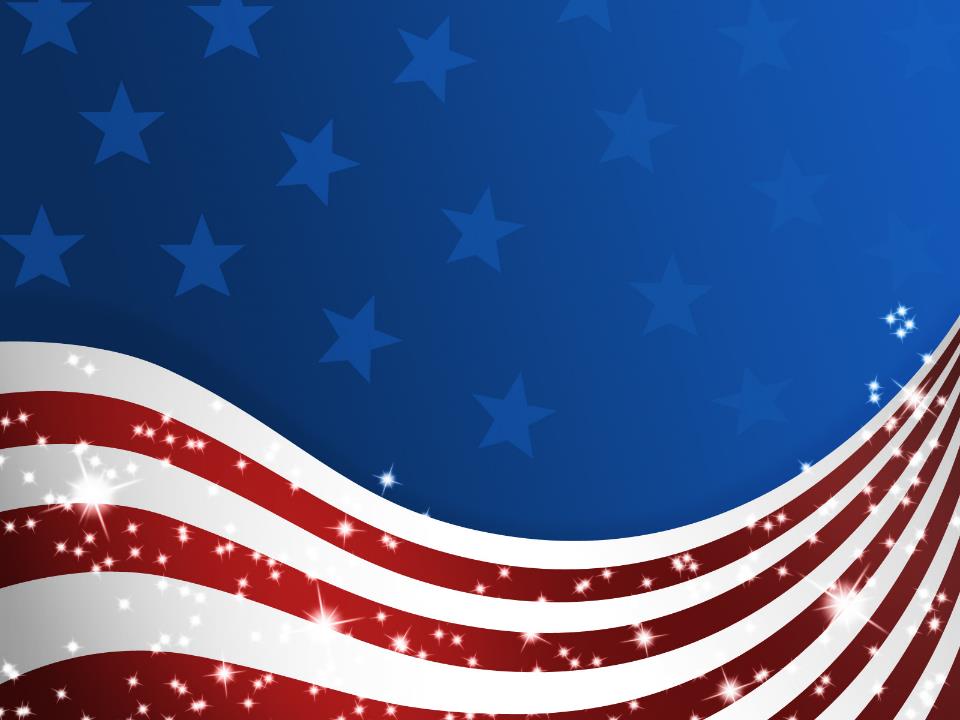 The lie of the autonomous self!
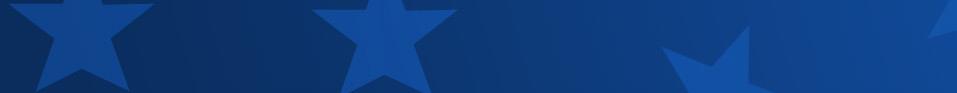 Free to Be Slaves
The Lie of the Autonomous Self
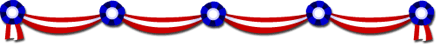 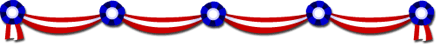 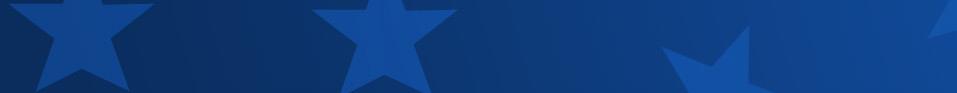 Romans 6:15-18
What then? Shall we sin because we are not under law but under grace? By no means! Don't you know that when you offer yourselves to someone to obey him as slaves, you are slaves to the one whom you obey–whether you are slaves to sin, which leads to death, or to obedience, which leads to righteousness? But thanks be to God that, though you used to be slaves to sin, you whole-heartedly obeyed the form of teaching to which you were entrusted. You have been set free from sin and have become slaves to righteousness.
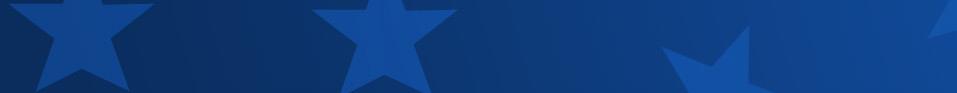 Free to Be Slaves
The Lie of the Autonomous Self


Slaves to Righteousness


Romans 6:18, “You have been set free from sin and have become slaves to righteousness.”
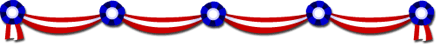 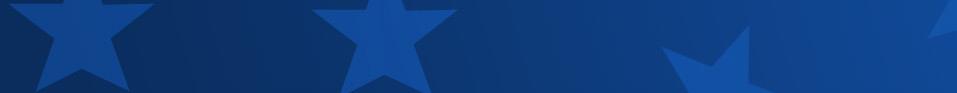 Galatians 5:13-14
For you were called to freedom, brothers and sisters; only do not use your freedom as an opportunity for self indulgence, but through love become slaves to one another. For the whole law is summed up in a single commandment, “You shall love your neighbor as yourself.”
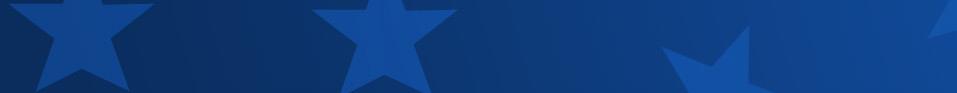 Free to Be Slaves
The Lie of the Autonomous Self


Slaves to Righteousness


Slaves to One Another
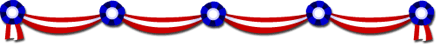 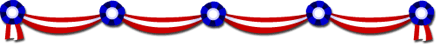 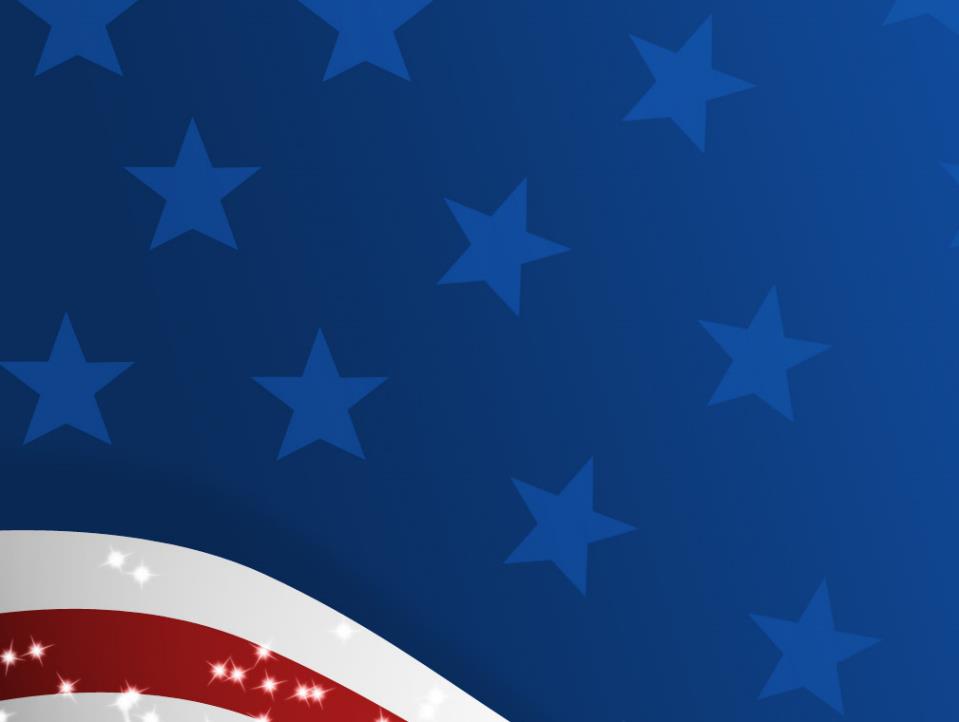 “Free to Be Slaves”
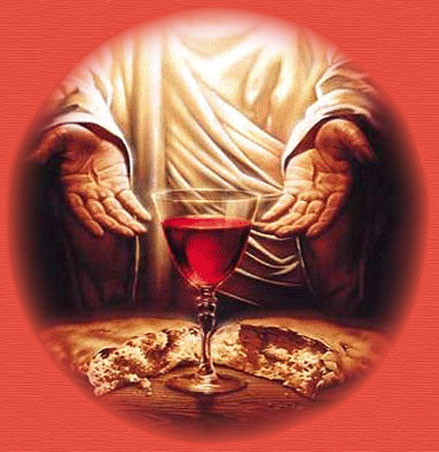